Домашние животные
Братья наши меньшие
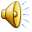 Даже по железной крыше, Ходит тихо, тише мыши. На охоту ночью выйдет, И как днём всё видит. Часто спит, а после сна, Умывается она.
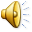 Во дворе построен дом,Новый дом с одним окном.Поселился сторож в нём.Ночью сторож лает —Дом свой охраняет.Стоит домик у ворот.Отгадай, кто там живёт?
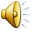 Я обычная наседка,Уточка - моя соседка.Жаль, взлететь мне нелегко,Куд-кудах, ко-ко-ко
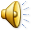 С бородой, а не старик, С рогами, а не бык, Доят, а не корова, Лыко дерёт, А лаптей не плетёт.
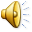 Голодная мычит, Сытая жуёт, Всем ребятам Молоко даёт.
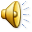 Облачко на ножках бегает по дорожке.
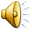 Везёт она воз.Ест сено да овёс.
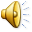 Вместо носа пятачок,Вместо хвостика крючок.«Хрю-хрю-хрю!» — он нам кричит,«Здравствуйте!» — он говорит.
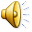 Длинное ухо, Комочек пуха, Прыгает ловко, Любит морковку.
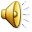 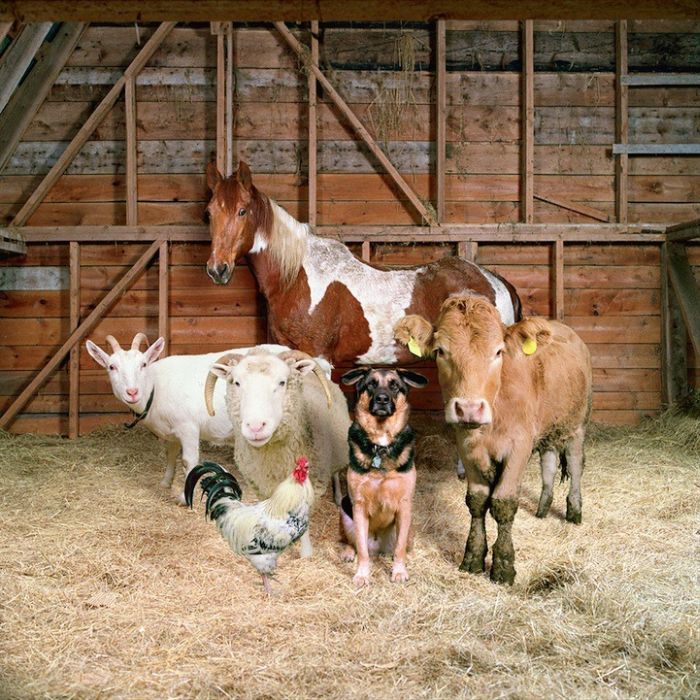